Федеральное государственное бюджетное образовательное учреждение 
высшего образования "Красноярский государственный медицинский университет имени профессора В.Ф. Войно-Ясенецкого"
Министерства здравоохранения Российской Федерации
Фармацевтический колледж
Лекция №2 «Контроль качества аналитического этапа лабораторных исследований»
Разработал: Перфильева Г.В.
1.	Общие принципы и организация  внутрилабораторного контроля качества
Порядок и технология проведения внутрилабораторного контроля качества измерений лабораторных показателей должны выполняться по правилам ОСТа. 
Допускается использование клинико-диагностической лабораторией компьютерных программ для выполнения внутрилабораторного контроля качества, аттестованных и разрешенных к использованию в клинико-диагностических лабораториях МЗ РФ. 
Чаще всего внутрилабораторный контроль качества оценивается методом контрольных карт с использованием контрольного материала. 
Исследование контрольных материалов выполняется на аналитическом этапе и позволяет оценить погрешности, возникающие на этом этапе.
2.	Контрольные материалы, назначение, характеристика контрольных материалов
Контрольными называются однородные материалы, результаты исследования которых используются для оценки погрешности выполняемого аналитического измерения. Это вещества, которые максимально подобны образцу пациента, а концентрация компонентов в них дана в определенном диапазоне значений.
Концентрация исследуемого вещества в них сохраняется на определённом постоянном уровне в течение достаточно длительного промежутка времени. Благодаря этому результаты измерения концентрации вещества в контрольном материале могут быть использованы для контроля воспроизводимости, а также правильности, если концентрации веществ в  контрольном материале известна. 
Должны быть рекомендованы к применению МЗ РФ.
Контрольные материалы бывают промышленного производств и могут быть с аттестованными и неаттестованными значениями контролируемых показателей, а также могут быть приготовлены в лаборатории из неиспользованных остатков образцов пациентов.
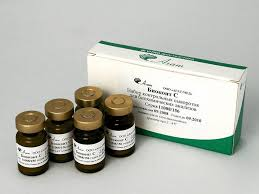 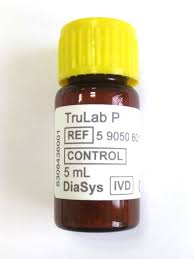 3.	Контрольные материалы промышленного производства
Контрольные материалы промышленного производства (коммерческие) выпускаются с аттестованными (установленными) значениями и с неаттестованным значениями контролируемых параметров. 
В инструкции (паспорте) к аттестованным контрольным материалам указываются:
- правила приготовления контрольных материалов перед работой,
- условия и сроки хранения,
- установленные значения,
- допустимые диапазоны результатов измерения,
- методы, с помощью которых устанавливались параметры веществ,
- фирмы, выпускающие наборы реактивов для используемых методов.
Контрольные материалы с установленным содержимым используются для контроля воспроизводимости и  правильности.

Контрольные материалы с неустановленными значениями используются для контроля воспроизводимости.
4.	Контрольные материалы собственного изготовления (слитые сыворотки)
Используются остатки исследованных в лаборатории сывороток;
 Исключаются сыворотки больных ВИЧ, гепатитом, гемолизированные, желтушные и липемичные;
 собирают в один флакон и хранят при – 20 ºС. 
Когда накопится до 2 литров сыворотки, содержимое оттаивают на водяной бане при 37ºС и тщательно перемешивают. Затем сыворотку фильтруют
 Разливают в пузырьки малой дозировки (3-5 мл). Плотно закупоренные пузырьки хранят при      -20ºС. 
Такую сыворотку используют ежедневно для контроля воспроизводимости.
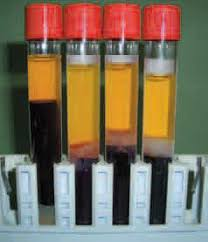 5.	Виды контрольных материалов
Универсальные контрольные сыворотки содержат большое количество компонентов, концентрация или активность которых исследована по широкому спектру методов (биохимия).
Специальные контрольные сыворотки предназначены для контроля качества определения:
1) наборов показателей, исследуемых с определенной диагностической целью, например, для диагностики:
•	анемий;
•	повреждения сердечной мышцы (КК-МВ, ЛДГ1);
•	гипертонии;
•	опухолей (маркеры);
•	фертильности;
•	“педиатрические” - для срочных анализов в неонатологии;
2) отдельных компонентов:
•	С-реактивного белка;
•	ревматоидного фактора;
•	гормонов;
•	этанола;
•	аммиака;
•	газов крови (водные, забуференные растворы);
3) компонентов, определяемых при терапевтическом мониторинге лекарств, в том числе методами тонкослойной и высокоразрешающей жидкостной хроматографии;
4) компонентов, исследуемых методами “сухой” химии на отражательных фотометрах.
В некоторых специальных контрольных материалах в качестве матрикса матрицы используется цельная кровь, например, контрольные материалы для:
•	компонентов, исследование которых проводится методами “сухой” химии (определение глюкозы на портативных глюкометрах);
•	фракций гемоглобина и гликогемоглобинов;
•	токсических веществ.
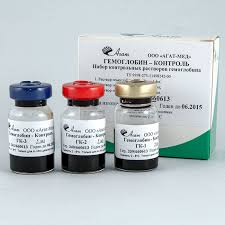 6. Виды контрольных материалов по видам исследования
Контрольные материалы для контроля качества результатов гематологических исследований:
стабилизированная цельная кровь;
стерильный раствор гемолизата (консервированную кровь), для определения гемоглобина;
консервированную кровь с фиксированными клетками для контроля качества их подсчета;
контрольные фиксированные мазки крови с нормальной и патологической лейкоцитарной формулой.
Контрольные материалы для контроля качества исследования мочи:
водные растворы с известным содержанием веществ (глюкозы, мочевины, альбумина);
цельная моча с установленными значениями широкого спектра биохимических компонентов, гормонов и их метаболитов, белков, токсических веществ и металлов;
цельная моча для контроля качества методов сухой химии;
искусственные растворы, имитирующие мочу с различными добавками контролируемых компонентов;
растворы мочи для контроля исследования отдельных компонентов: токсических веществ, металлов, микроальбуминурии;
препараты для контроля качества микроскопии осадка мочи.
Контрольные материалы для контроля качества коагулологических исследований:
плазма с нормальным и патологическим содержанием факторов свертывания;
плазма для контроля свертывающей системы при приеме антикоагулянтов.

Контрольные материалы для контроля качества исследований спинномозговой жидкости:
стабилизированная спинномозговая жидкость человека.
7.	Использование контрольных материалов
Перед использованием контрольного материала необходимо изучить инструкцию (паспорт) к нему. 
Обращаться с контрольным материалом следует как с потенциально инфекционным (
Перед вскрытием флакона необходимо зарегистрировать серию и номер контрольного материала. 
Подготовка контрольного материала к исследованию проводится в соответствии с инструкцией производителя:
аккуратное вскрытие флакона, чтобы избежать потерь материала;
точное дозирование растворителя бидистиллированной или деионизированной водой (для анализа электролитов);
осторожное перемешивание содержимого после того, как флакон закрыт пробкой так, чтобы омыть частички материала на пробке (не допуская пенообразования);
соблюдение времени растворения.
8.	Требования к контрольным материалам
Матрица, т.е. состав и свойства биологического материала, в котором находится измеряемый компонент (сыворотка крови, плазма, цельная кровь, моча, предпочтительнее человеческого происхождения; использование контрольного материала животного или смешанного происхождения допускается, за исключением некоторых аналитических методов). 
Уровни исследуемых компонентов в контрольном материале должны соответствовать значениям показателей в нормальном и патологическом диапазоне; (за нормальный принимается диапазон значений лабораторного показателя, соответствующий состоянию здоровья обследуемого, за патологический - диапазон, соответствующий состоянию болезни пациента).
Перечень компонентов в паспорте закупаемого контрольного материала должен соответствовать исследуемым в лаборатории показателям. 
Методы определения показателей в контрольном материале должны соответствовать методам, применяемым в конкретной лаборатории. 
Срок годности контрольного материала после изготовления контрольного материала:
при хранении лиофилизированных форм (при 2 - 8 °C) более 1 года - для аттестованных, более 2 лет - для неаттестованных контрольных материалов; 
для жидких контрольных материалов (готовых к употреблению) при 2 - 8 °C - не менее 3 месяцев; 
после вскрытия флакона или реконструкции лиофилизированных форм: 4-8 часов при 20-25 °С; 
время реконструкции лиофилизированных форм - не более 30 минут при 20 - 25 °С.
Для экономного использования контрольного материала содержимое флакона после его растворения и перемешивания разливают в пробирки или флаконы с герметичными крышками на объемы, достаточные для поведения контроля исследований в течение одного дня (но не менее 0,5 мл), и замораживают при -20. 
Допускается только однократное замораживание и оттаивание контрольной сыворотки и только для тех компонентов и методов, для которых оно допустимо.
Оттаивание контрольной сыворотки следует проводить при комнатной температуре. 
Контрольные материалы должны исследоваться так же, как обычные пробы пациентов, т.е. в тех же сериях и в тех же условиях.
Результаты исследования компонентов в контрольной сыворотке сравниваются с метод-зависимыми установленными значениями.
СПАСИБО ЗА ВНИМАНИЕ!